IWA Gourmet Goddess Club – Mother’s Day Special
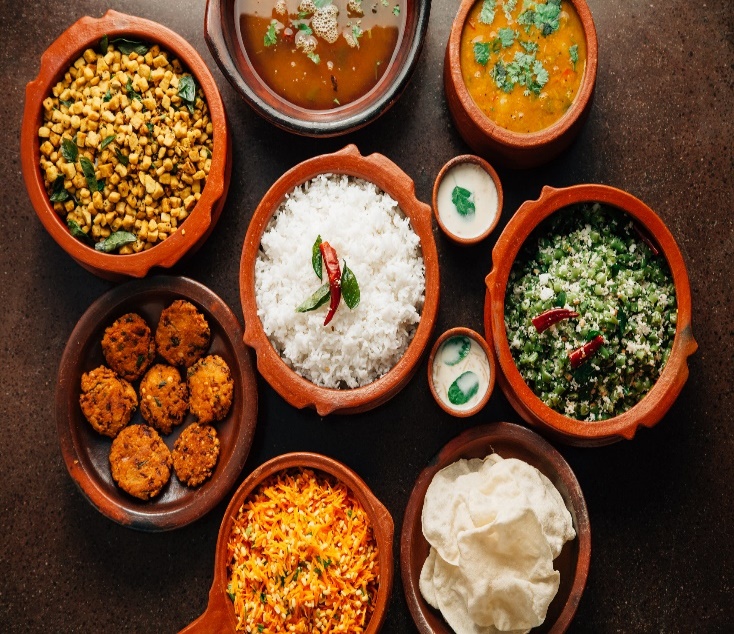 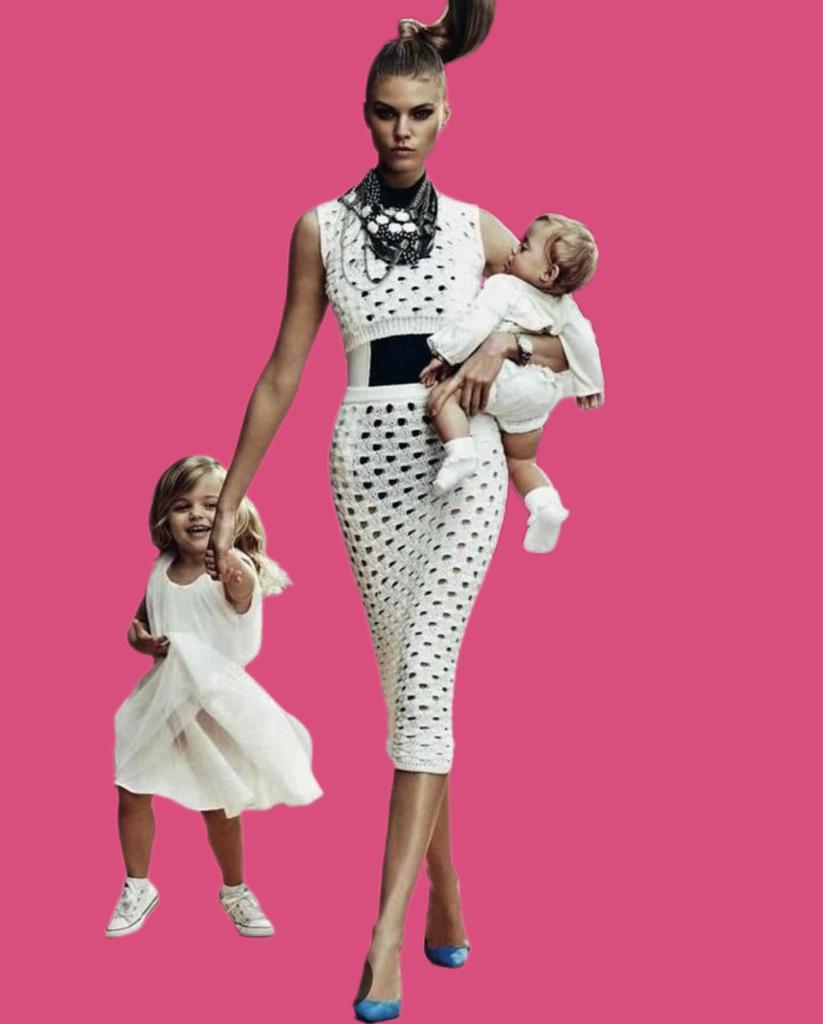 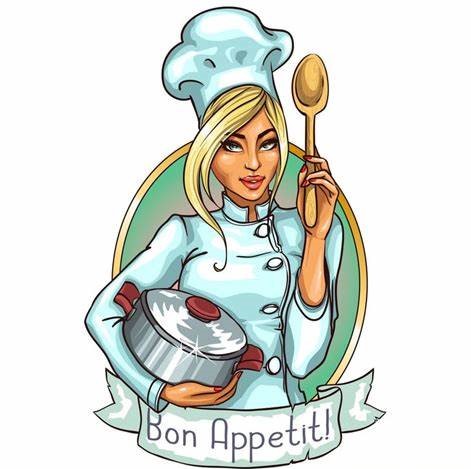 Member: $25       Non-Member $35
Dress Code: Wear what you are/ What you want to be 
Cooking Demo by Moghul Mahal Chef  Lots of Fun and a Surprise Activity
Event Name:  GGC Mother’s Day Special
Date :    9th May, 2023                                 Time :     10:30am to 2:00pm               
Venue: Moghul Mahal Restaurant, 2, Tessensohn Rd, #03-01 Khalsa Association, S-217646
Contact : Anita Goenka  85332433/ Manju Banka 97245211
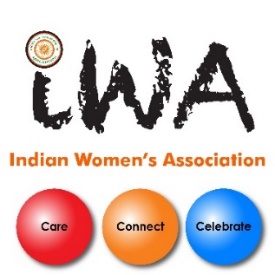 Registration Mandatory. Register online at www.iwasingapore.org